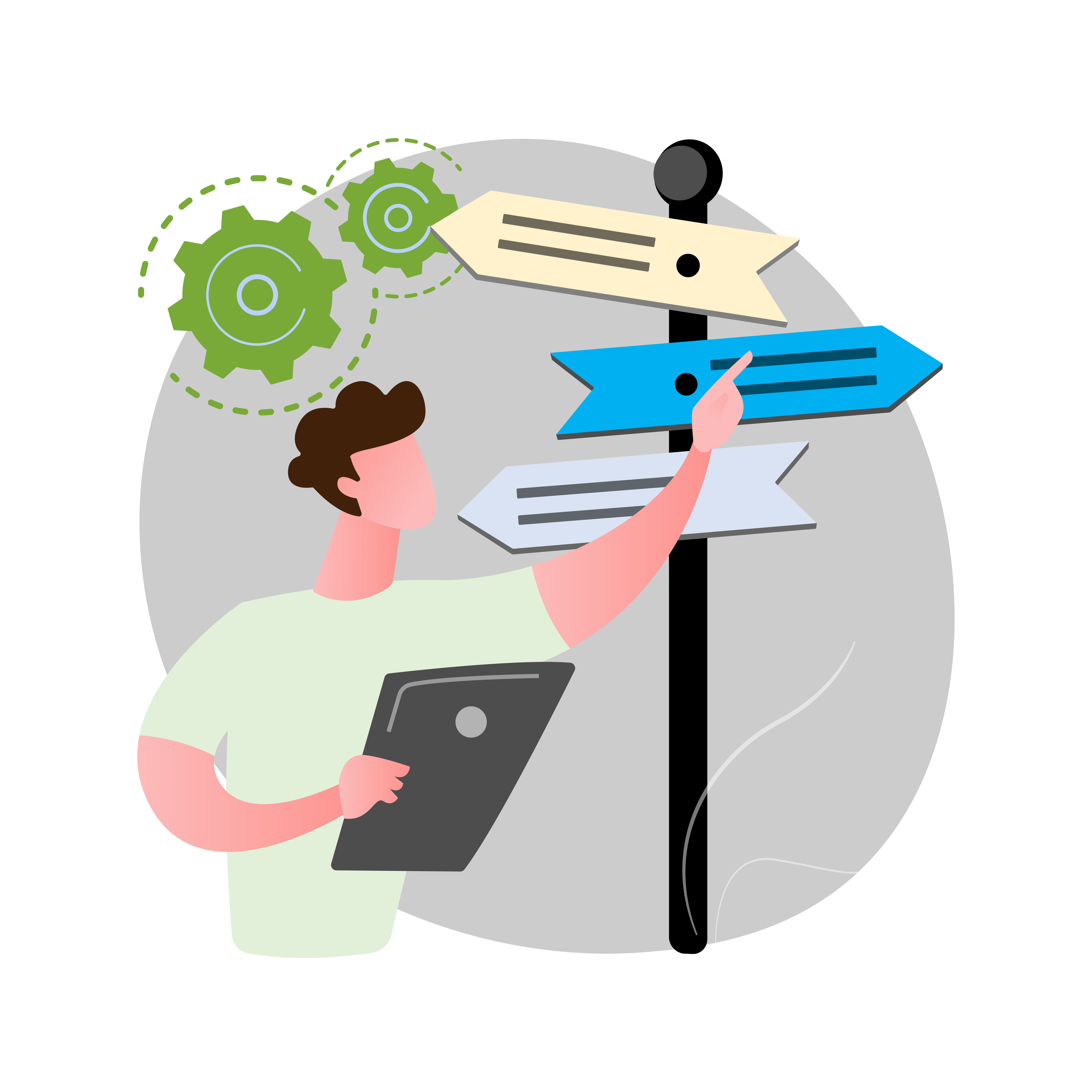 Palvelupolut
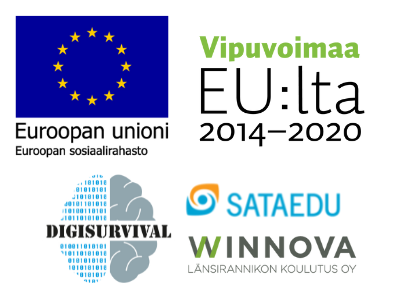 Hakeutumisvaiheen digitaidot
”Kuulin kaverilta” 
”Luin somesta”
Avoimet ovet, tutustumiskäynnit, koulutuskokeilut jne.
Thinglink, jossa linkitetty eri alojen videoita
Opiskelijat kertomassa kokemuksiaan
Ymmärrys 
nykytilasta 
ja tarjonnasta
Yhteys alojen kautta
Oppilaitoksen nettisivut
Opojen jakama tieto
Info digitaalisesta opiskelusta (Kurkistus)
Yhteydenotot
Riittävät digitaidot
Haku opintoihin (digivalmiudet kunnossa)
Hakijan digitaitojen kartoitus?
Ohjaus digiosaamisen hankkimiseen
Digikoulutuksen tarjoaminen?
Yksilöllinen ohjaus
TUVA
Ammatillisen koulutuksen ohjeet, koulutukset
Digituki opiskelijalle
IDEAALITILANTEEN KUVAUS
Jatkuva
digituki >>>
Digiosaamisen tunnistaminen
Vastuuopettaja -lähituki (HOKS)
Linkitys osaamisvajeista ohjeisiin / koulutukseen
Toiminta digitaalisessa ympäristössä -opintojakso
Oppilaitoksen
nettisivut
Itsenäinen osaamisen hankkiminen
Tutkintoihin sisältyvä
Digitaalisen osaamisen vahvistaminen
Vertaistuki
Ohjeet intra/nettisivut (WeKampus, Tuudo)
Oppipaja, YTO-paja, osaamot
Digitutor
Kurkistus / WeKampuksen 
Digivälineet tutuksi
Tapahtumat, esim. digimessut
Digituki henkilöstölle
Osaamisen 
näyttäminen
Osaamiskartoitus
kehityskeskustelut
Osaamis-merkit
Osaamisen 
kehittäminen
Kuvaukset ja ohjeet (intra // malli-kurssit, tallenteet)
Koulutukset
Digipedamentorit
Kehittämishankkeet
Modernin työskentelyn pelikirja
Kokeilut ja testaukset
Alakohtaiset digimentorit
Digikahvilat
ym. vertaistuki-tapahtumat
Ajankohtaiset aiheet, aihe-ehdotukset henkilöstöltä
Wintra, koulutukset
Verkostoituminen ja verkostot
Itsenäinen osaamisen hankkiminen
Tuki arjessa
TEAMS-kanavalla tuki
IT-tuki
Vertaistuki